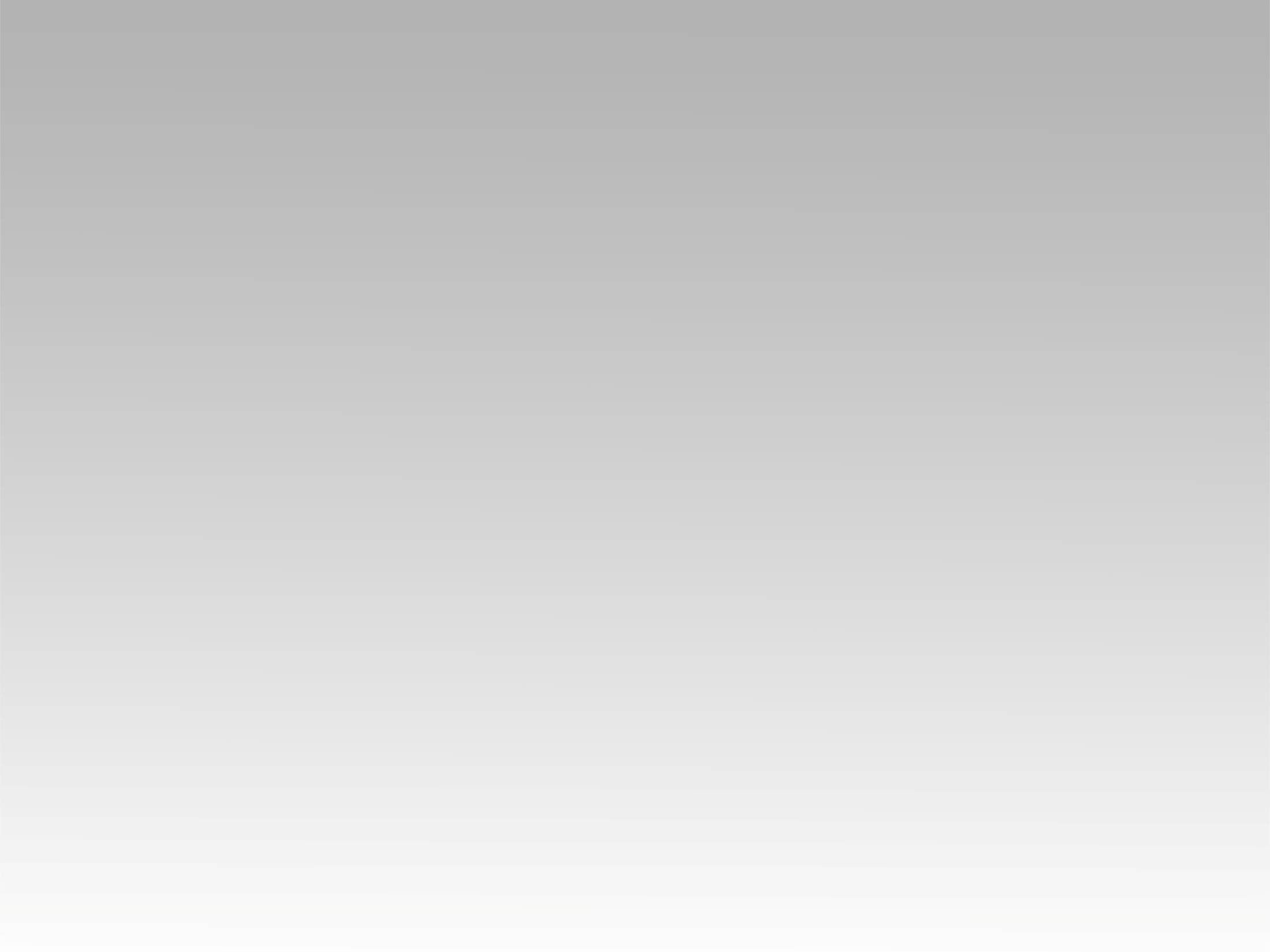 ترنيمة 
حبه سباني
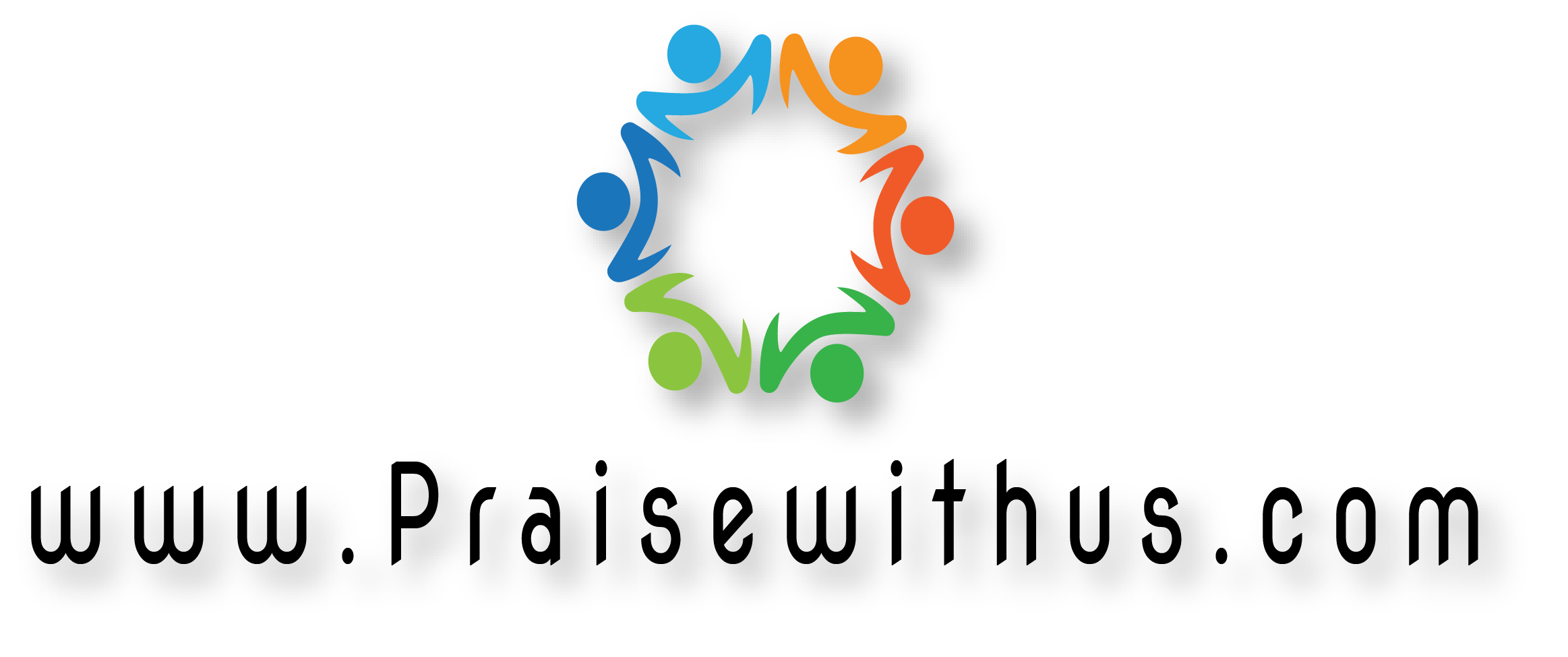 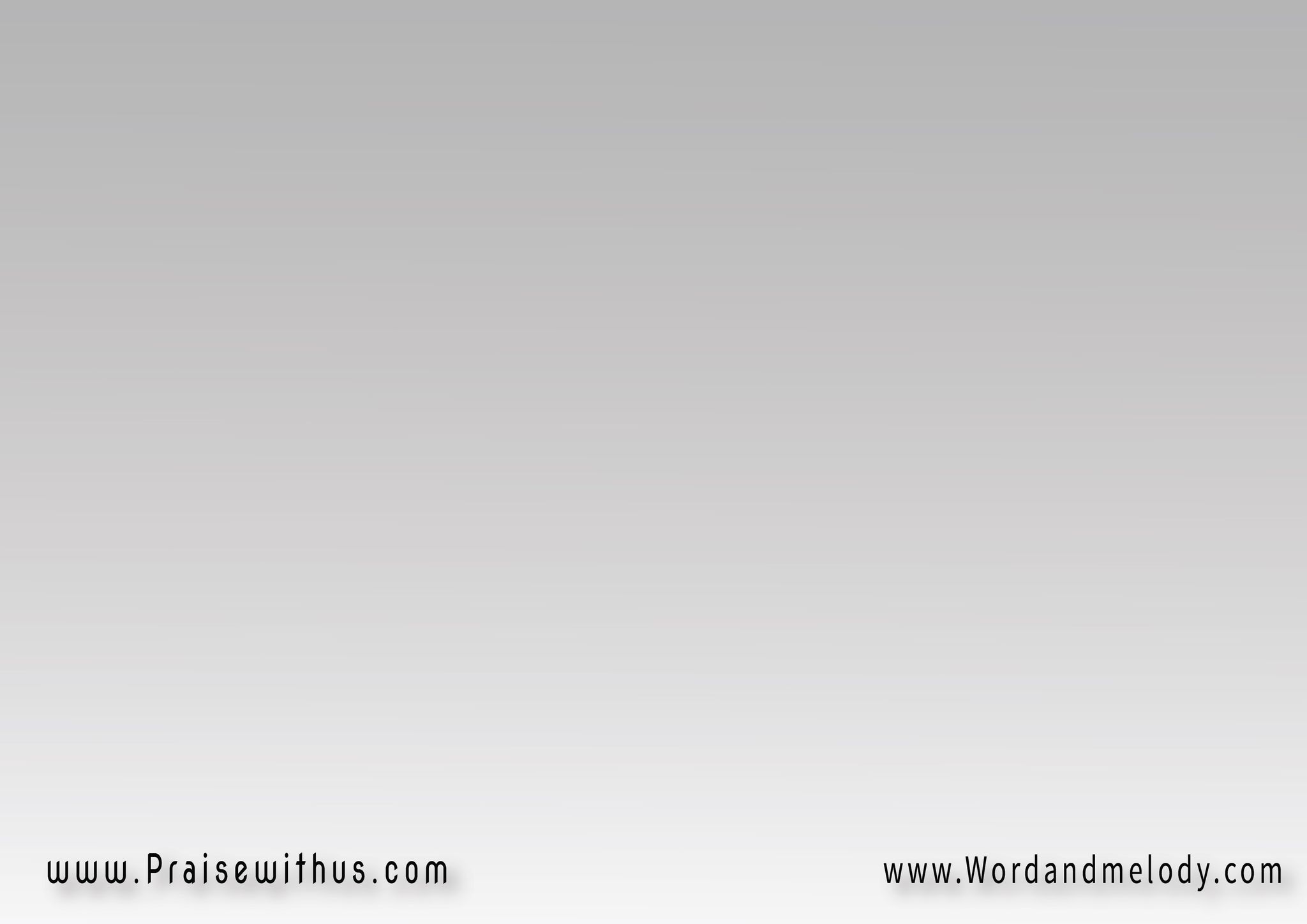 حبه سباني 
ومن موتي أحياني
وامتلك قلبي
تعال تعال تعال 
ذوقوا انظر ما أطيبه ربي
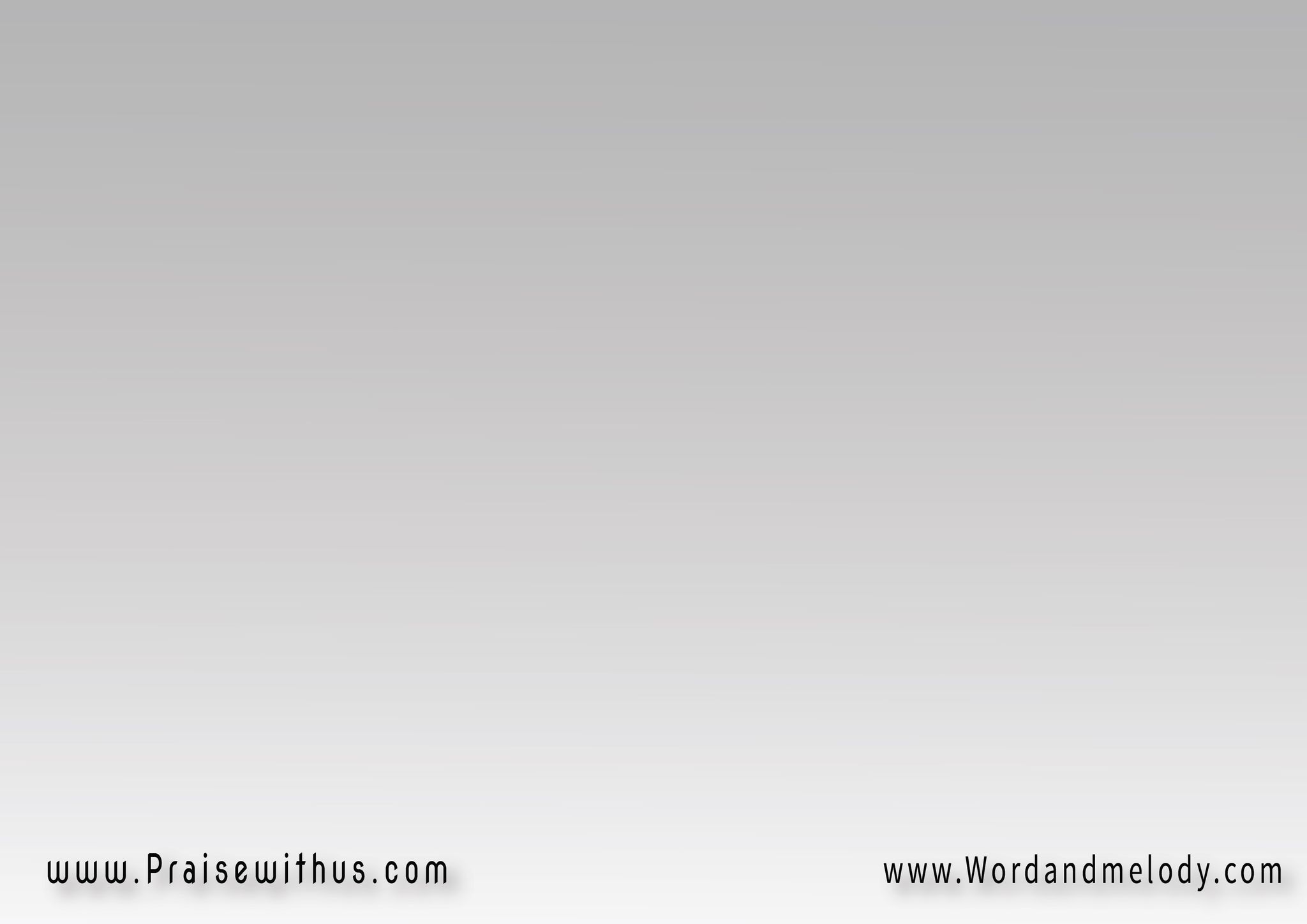 آه ما أحلى كلامه 
كلامه روح وحياة
من ملا قلبي سلامه 
صار كل المشتهى
وكل الأماني حبه سباني
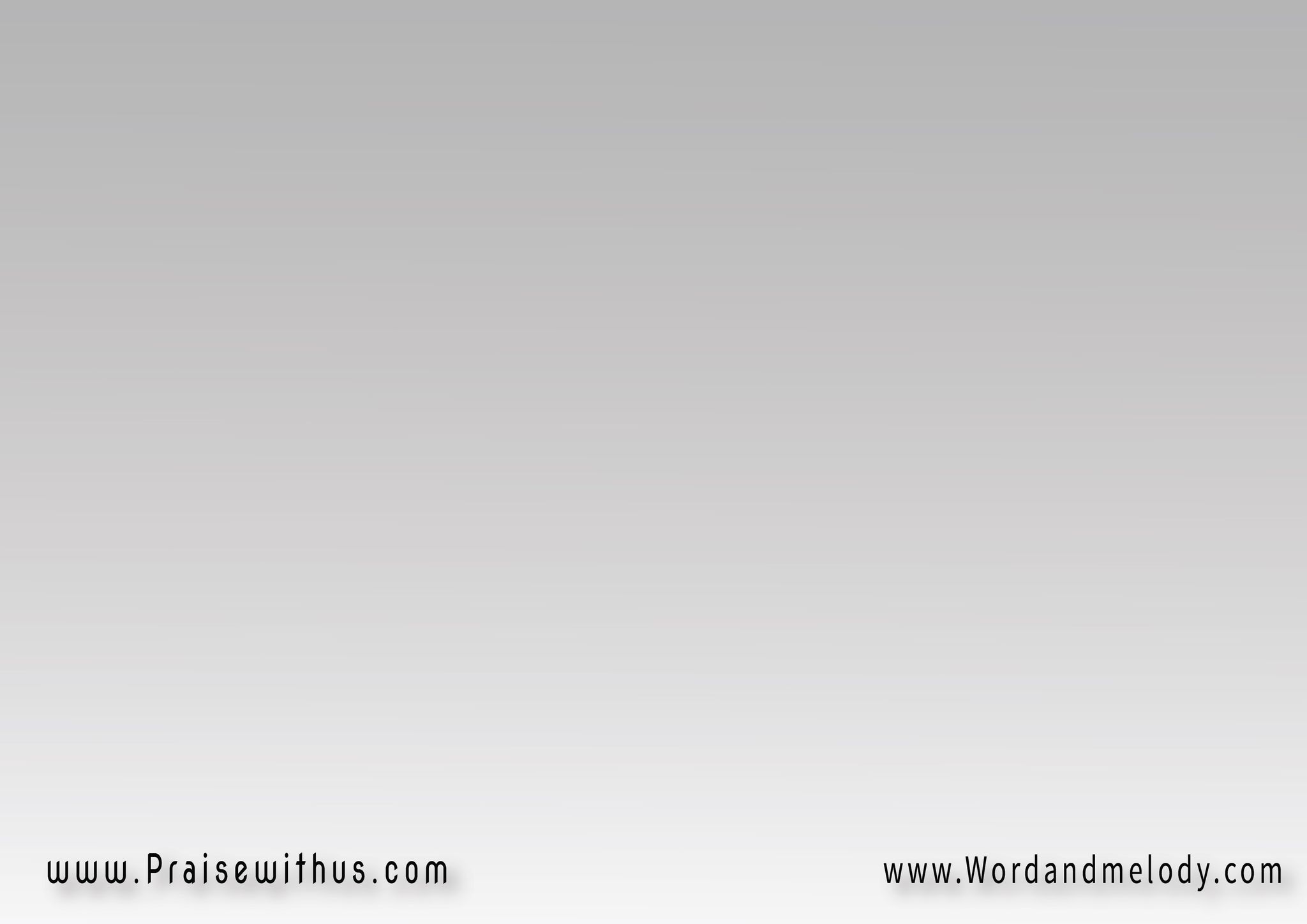 حبه سباني 
ومن موتي أحياني
وامتلك قلبي
تعال تعال تعال 
ذوقوا انظر ما أطيبه ربي
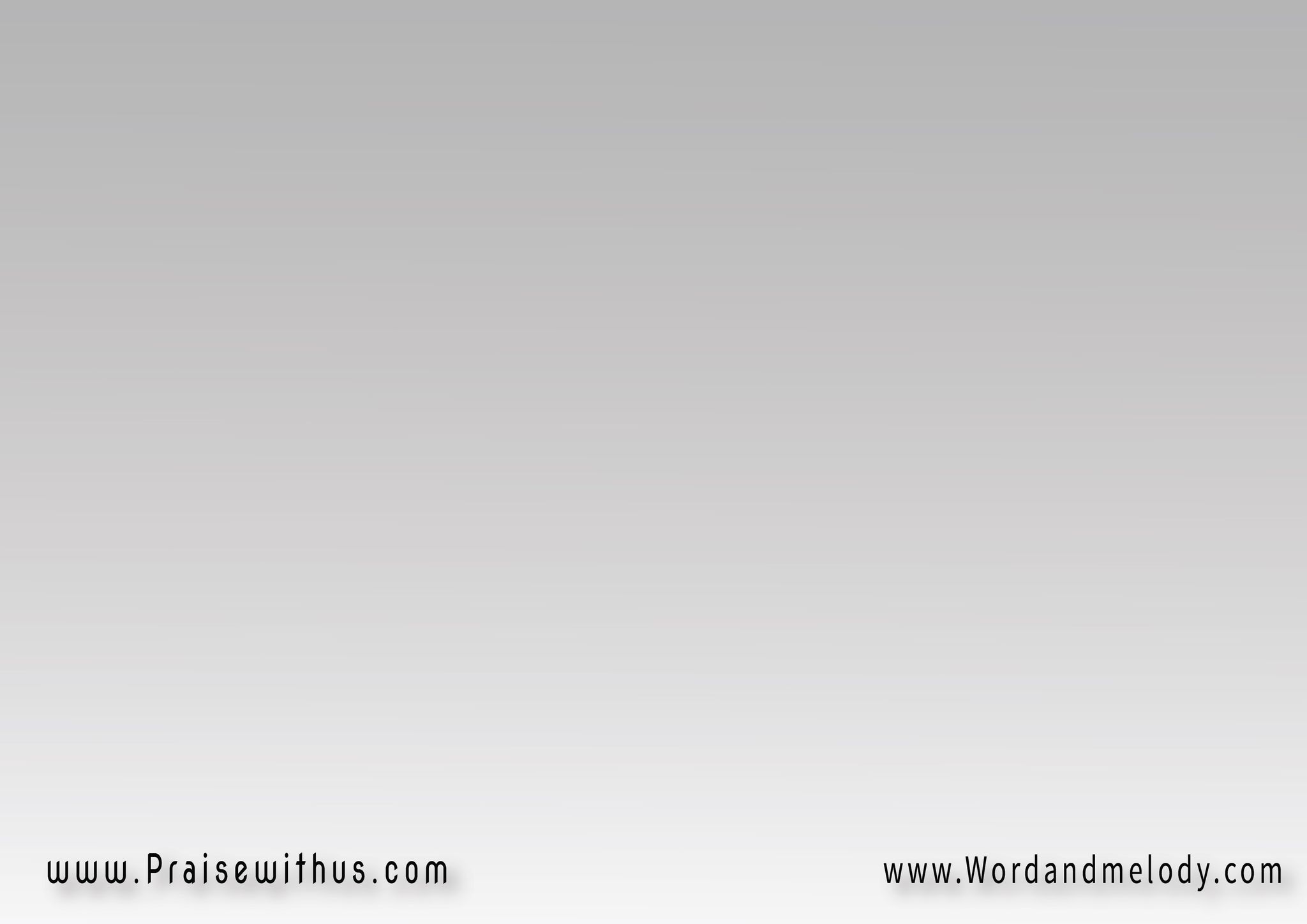 سيد لكنه خادم 
غسل أرجل التلاميذ
الي اختبر حبه فاهم 
طعم عشرته لذيذ
بأسمى المعاني حبه سباني
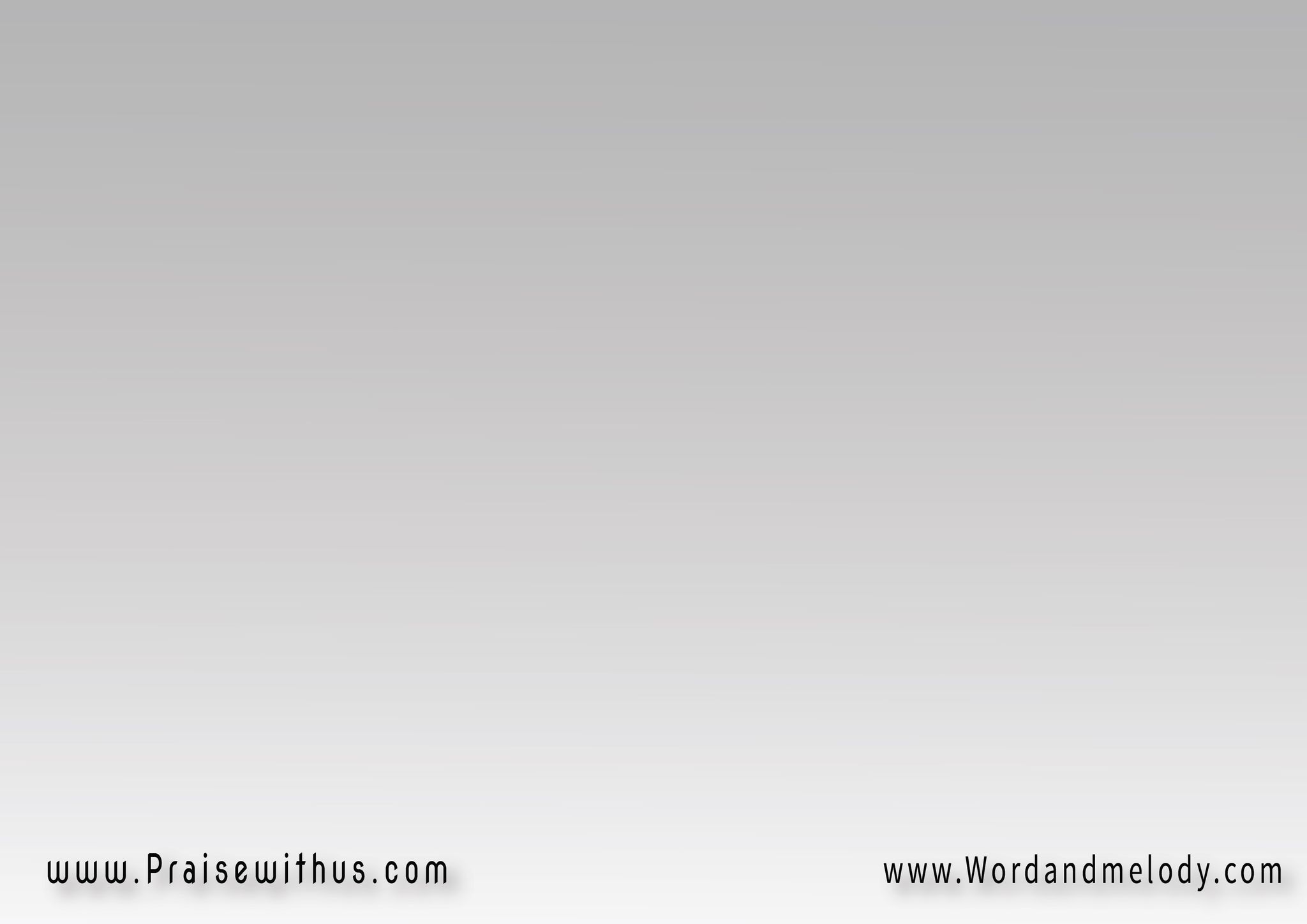 حبه سباني 
ومن موتي أحياني
وامتلك قلبي
تعال تعال تعال 
ذوقوا انظر ما أطيبه ربي
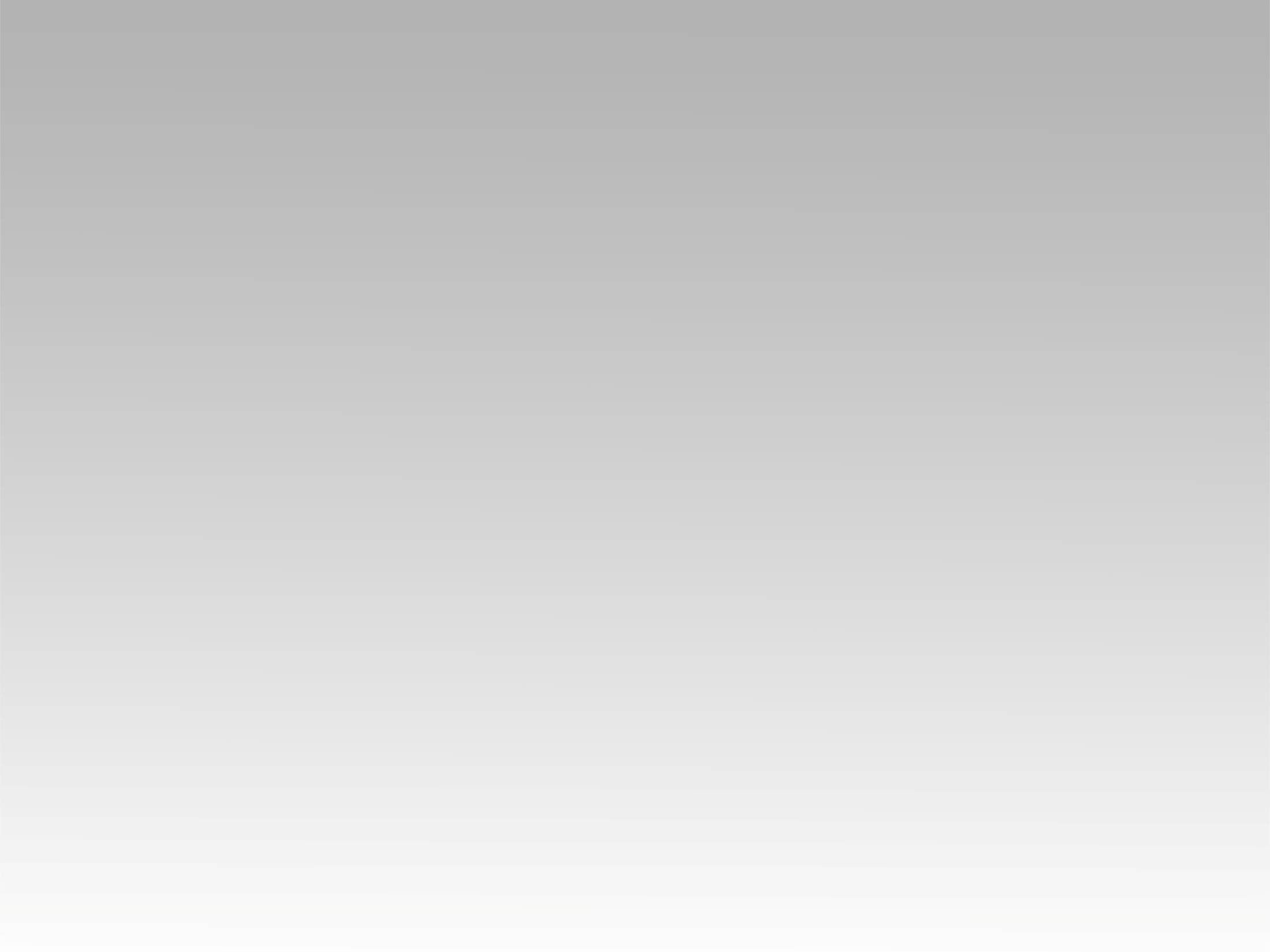 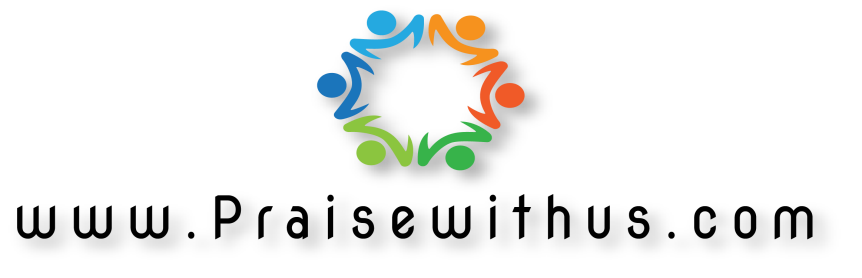